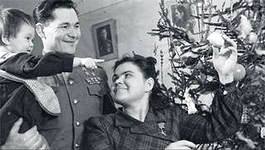 «Новый  год 
 у Сталинградской  Ёлки»
В начале 1925 г. Царицын 
был переименован в
 Сталинград, 
в честь вождя партии и народов 
Иосифа Виссарионовича Сталина
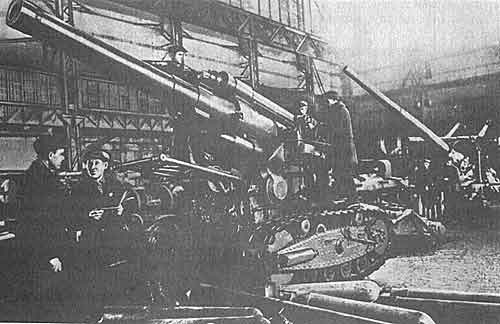 Завод   «Баррикады»
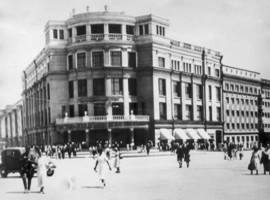 Сталинградский ЦУМ
Драматический театр им. М. Горького
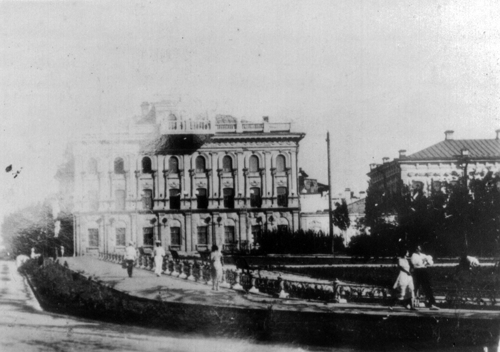 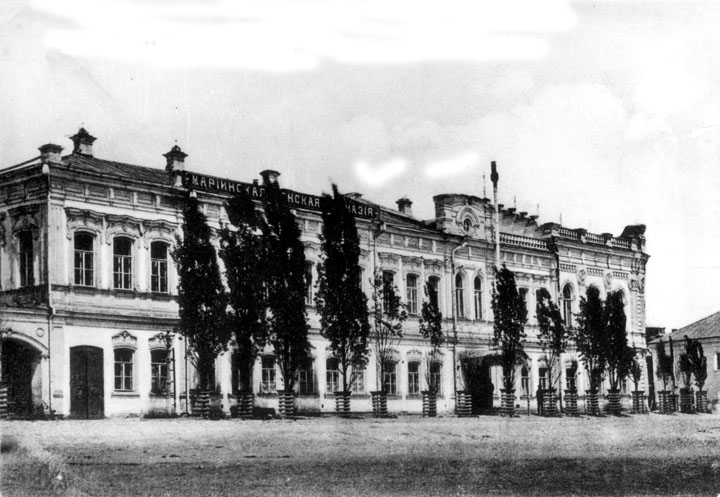 1936 г. – открытие Дворца пионеров
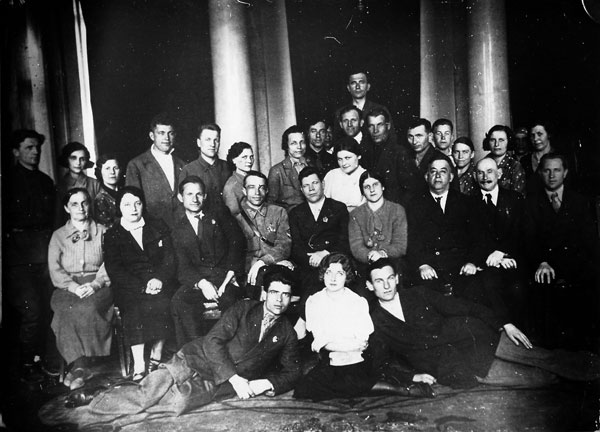 Первые педагоги Дворца пионеров
С Новым
1941 годом!
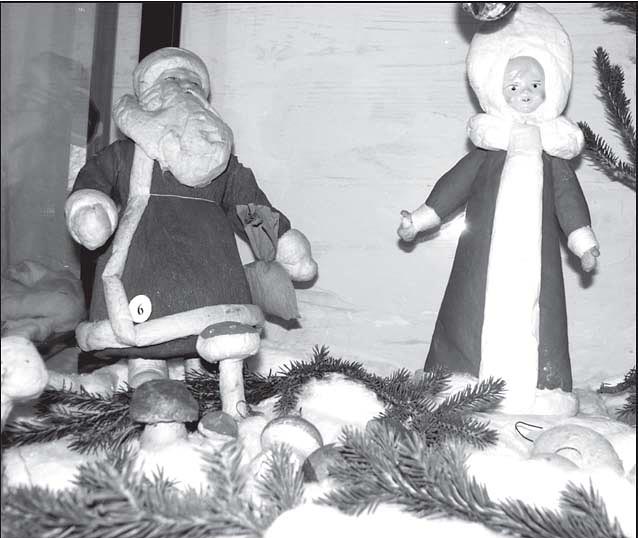 Дед  Мороз  и  Снегурочка
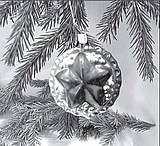 Игрушка «Звезда»
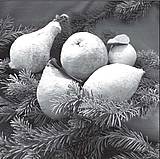 Ёлочные  игрушки  из  ваты  «Фрукты»
Сталинград накануне 
Великой Отечественной войны
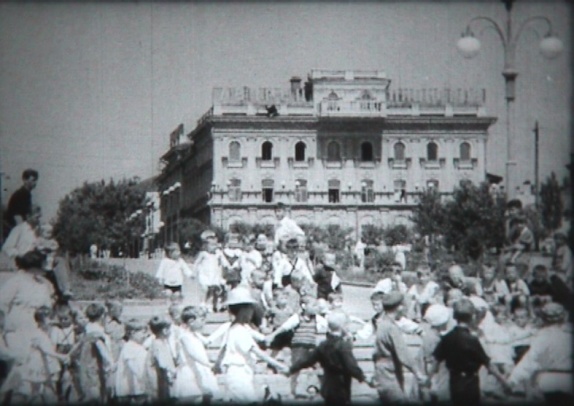 Детский  праздник
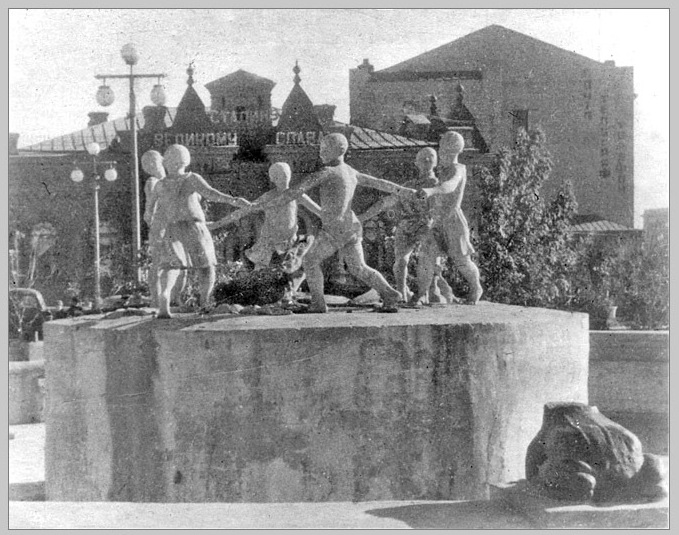 Фонтан «Детский  хоровод»
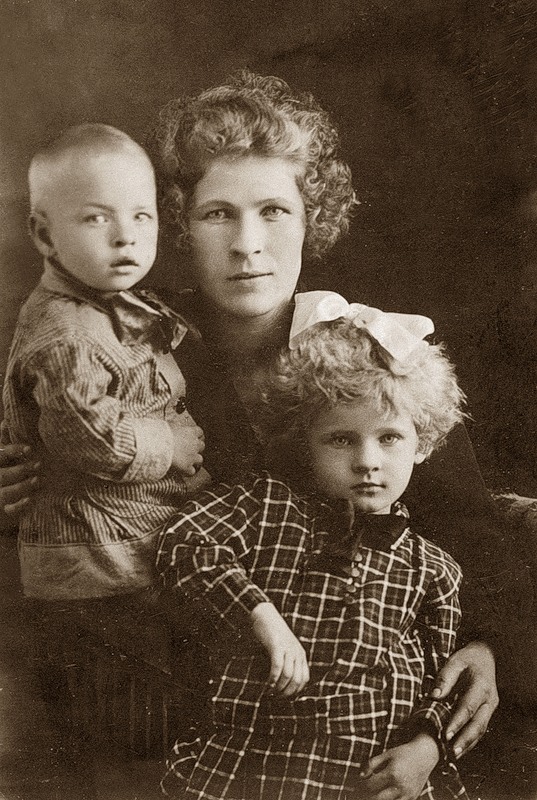 Семейное фото
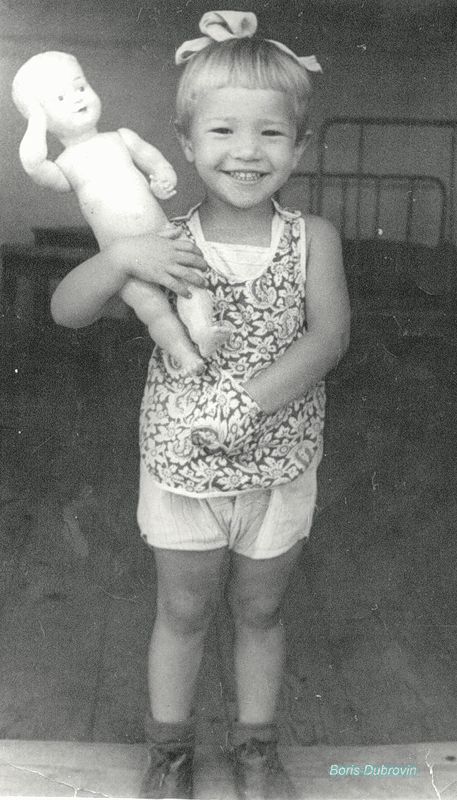 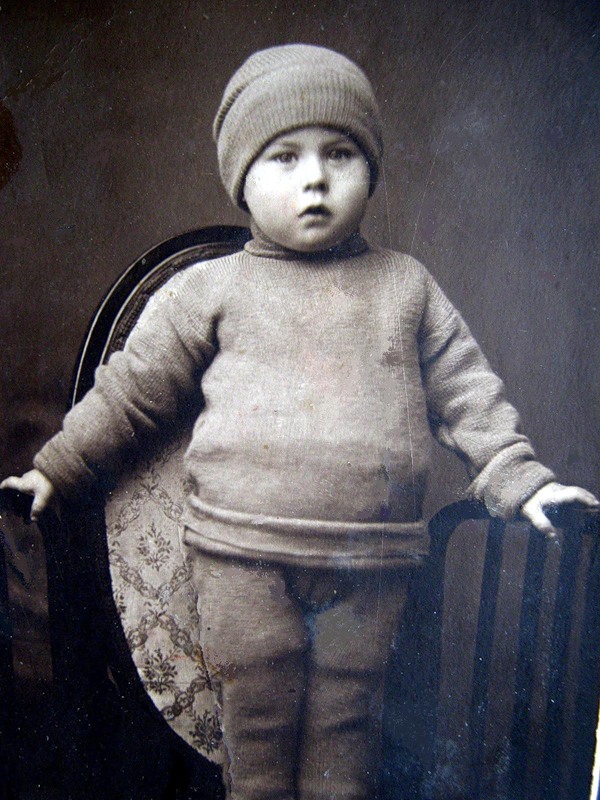 Дети  из довоенного Сталинграда
22 июня 1941 года-
начало 
Великой
Отечественной войны
«Всё - для фронта,
всё - для победы
над врагом!»
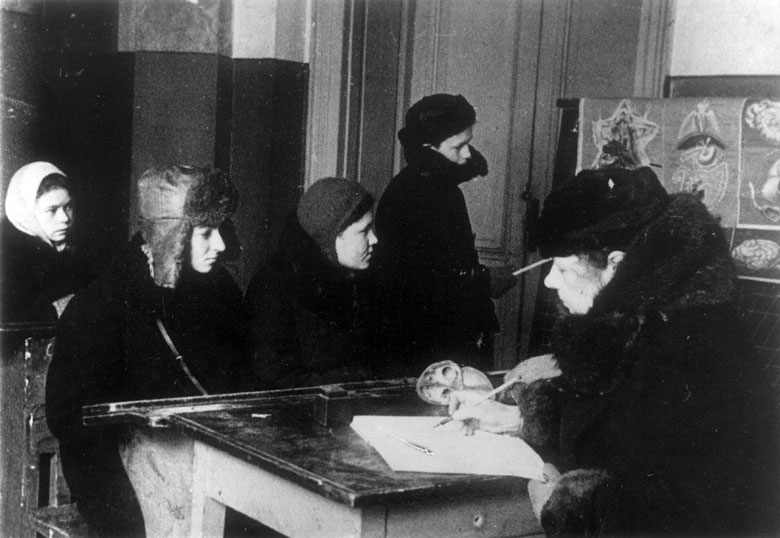 Учёба  продолжается
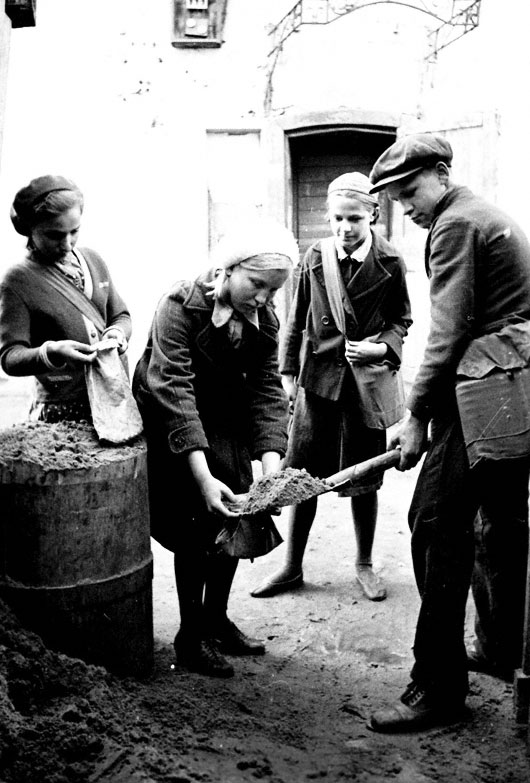 Наполнение мешков песком для баррикад
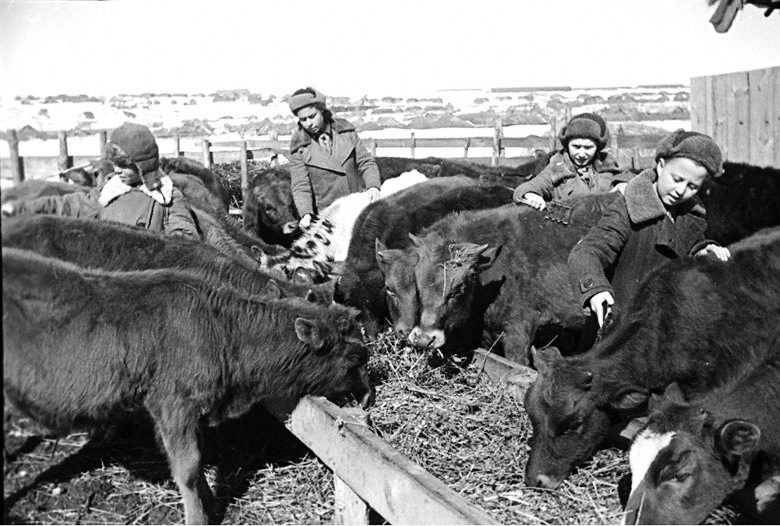 Помощь сельскому хозяйству
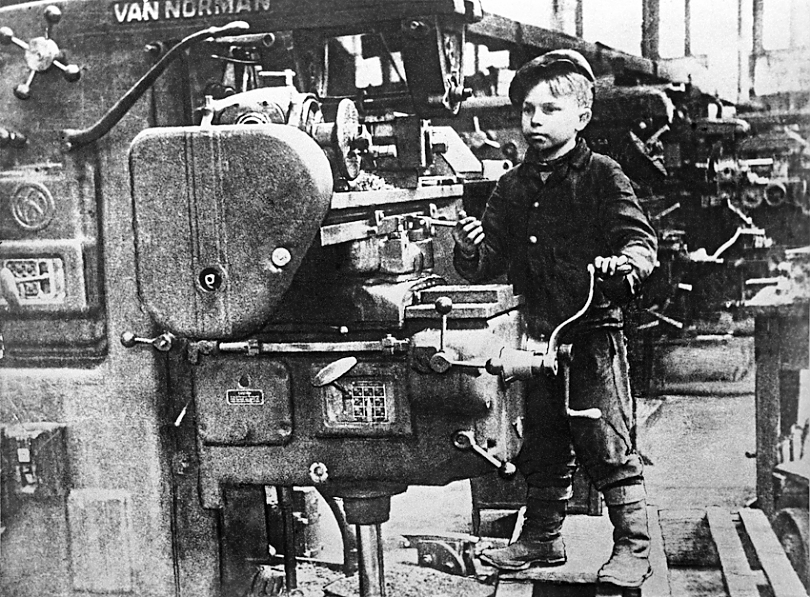 На  заводе  у  станка
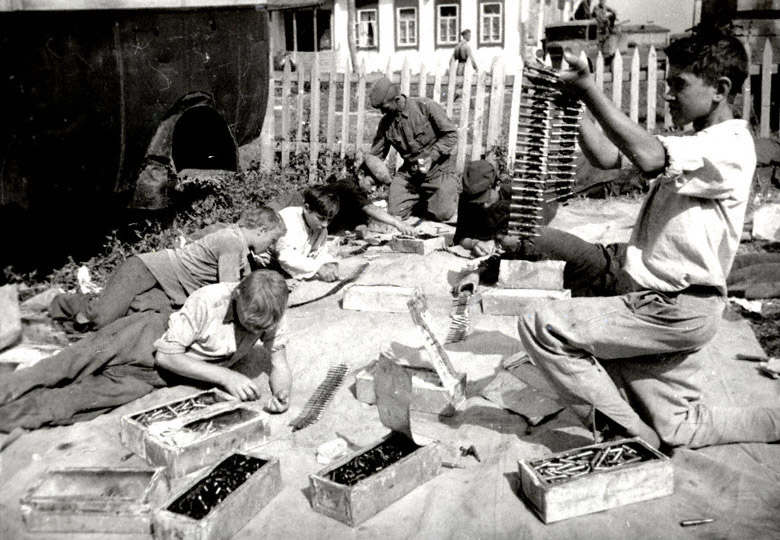 Набивка патронных лент
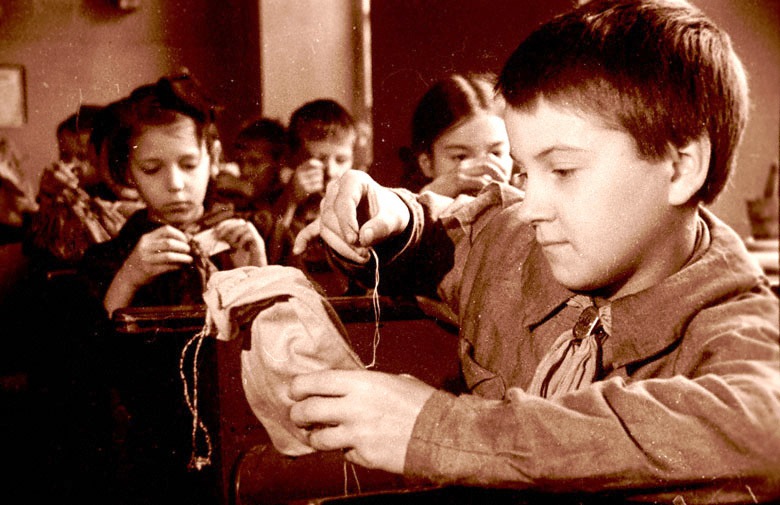 Дети  вышивают  кисеты
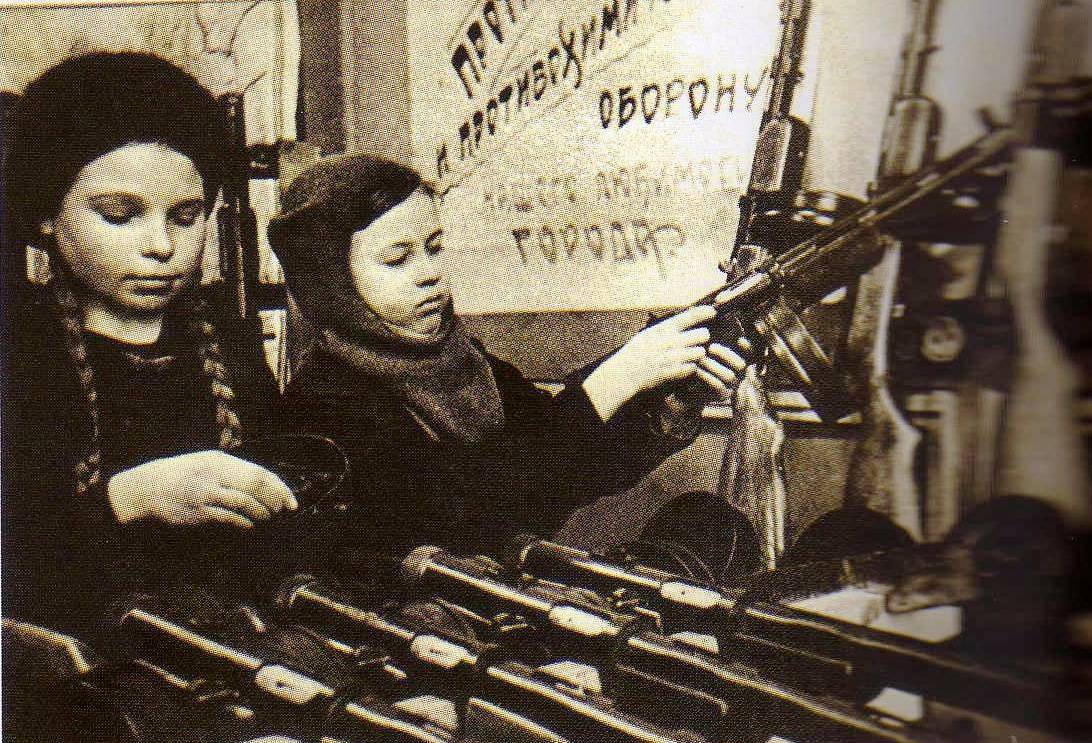 Чистка оружия
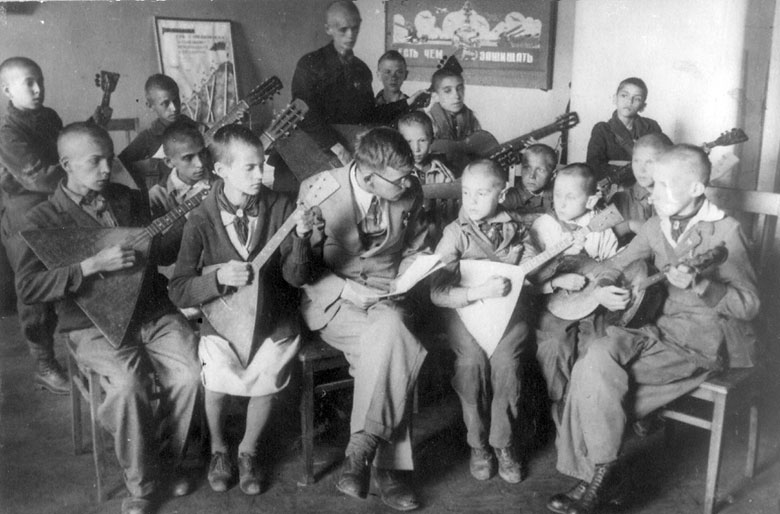 Репетиция оркестра
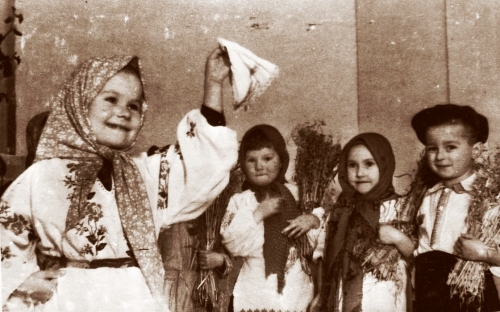 Юные  артисты
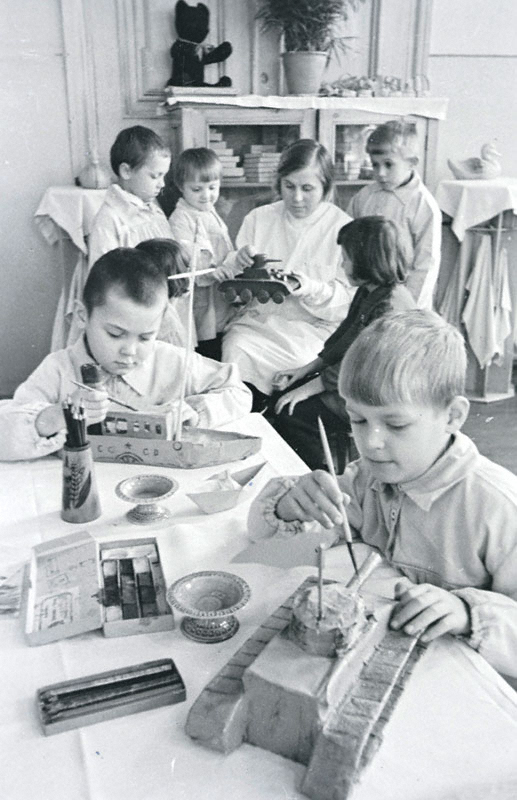 Подарки воинам-защитникам
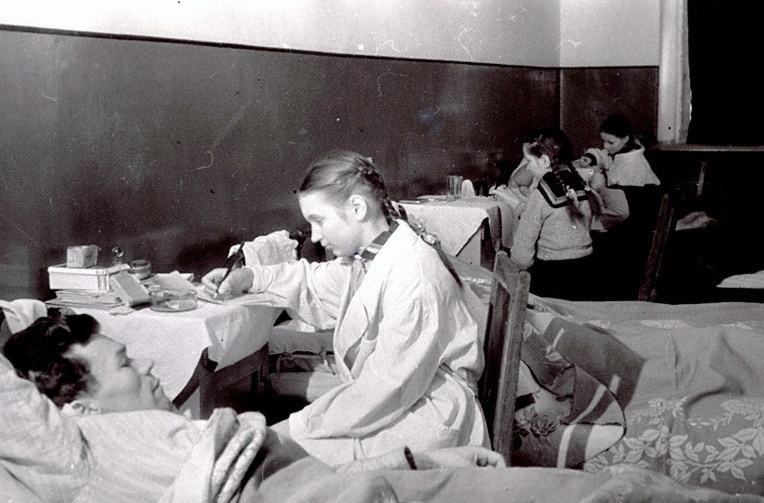 Помощь госпиталям
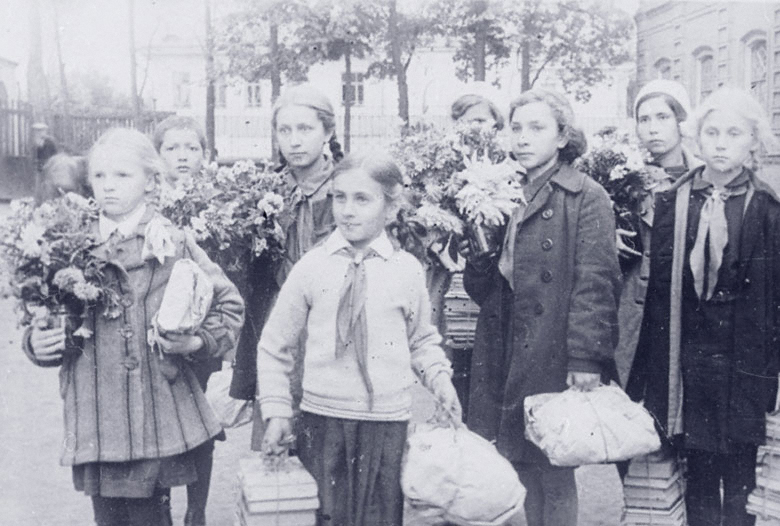 Сбор подарков для бойцов
В осаждённом Сталинграде
23 августа 1942 г. -
2 февраля 1943 г. 
 оборона Сталинграда
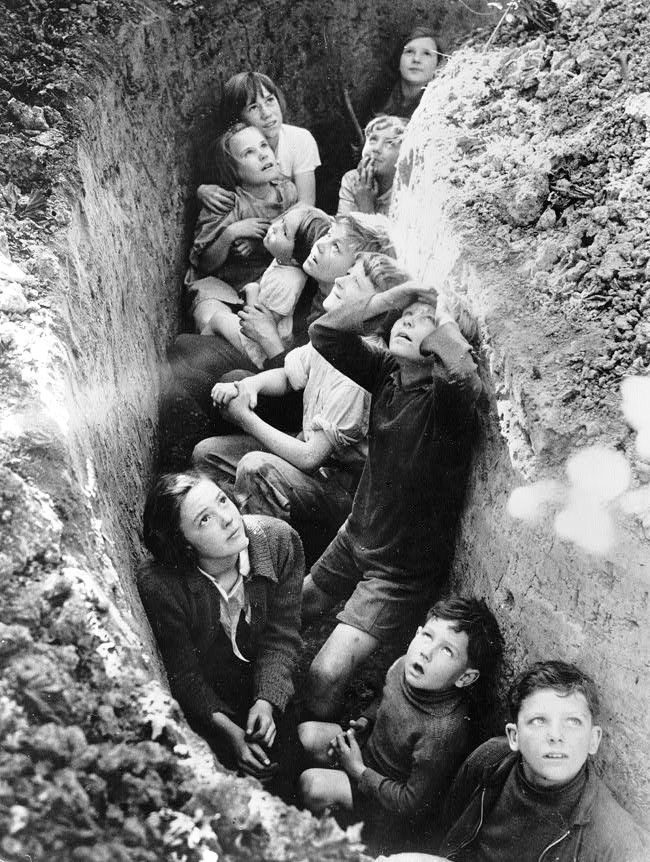 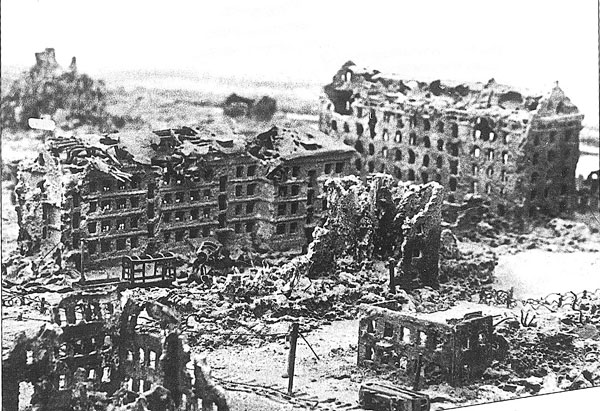 Вид города после бомбёжки
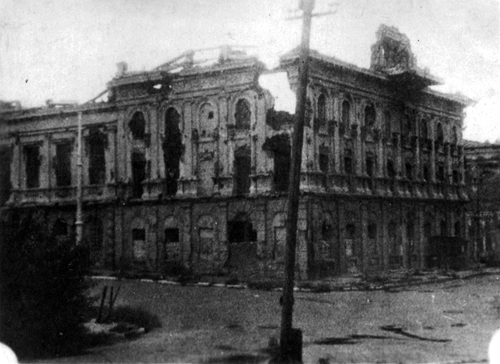 Дворец пионеров после бомбёжки
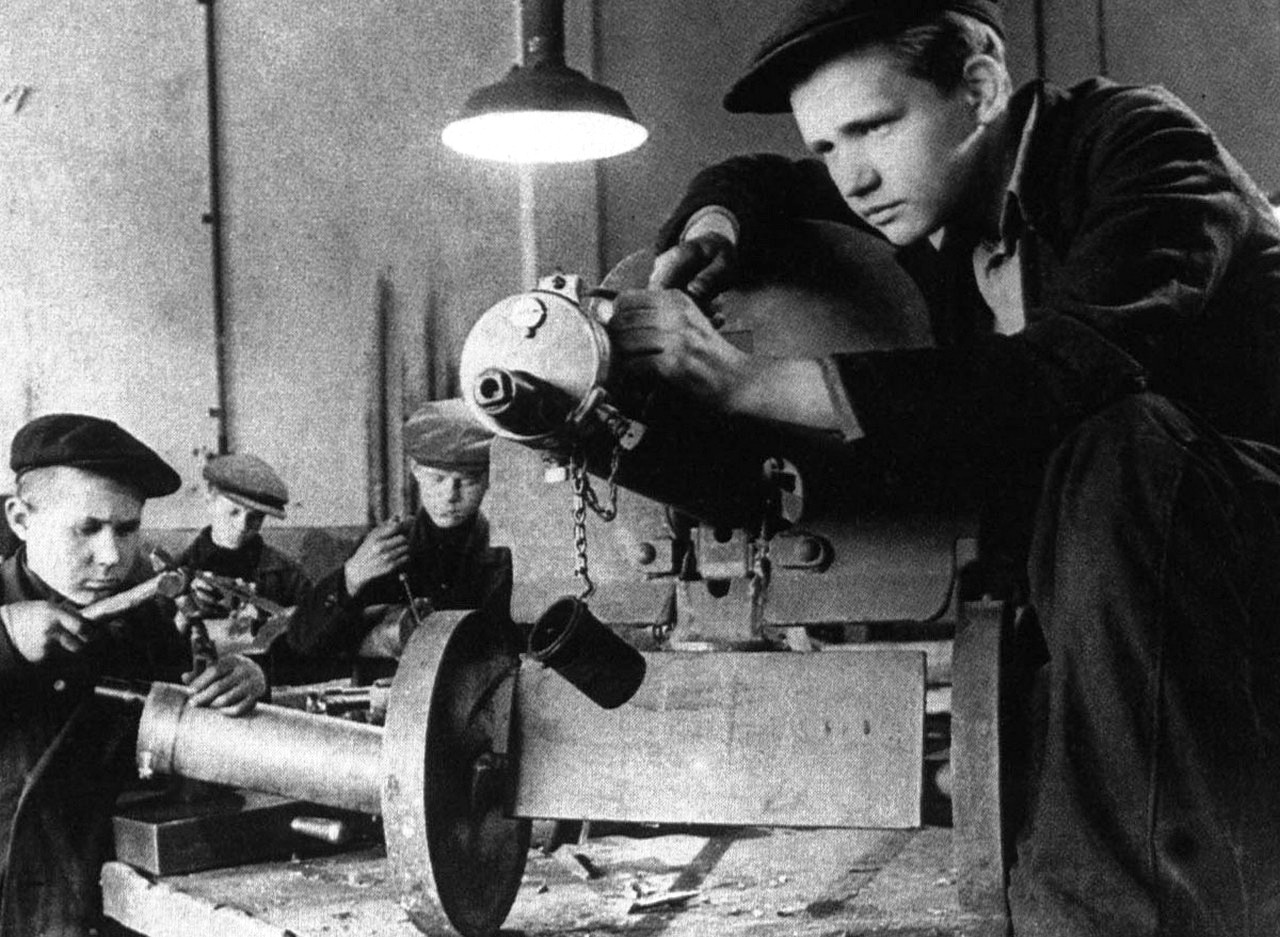 Сборка  пулемёта
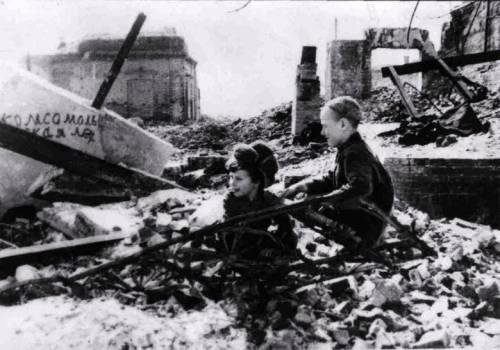 На развалинах домов
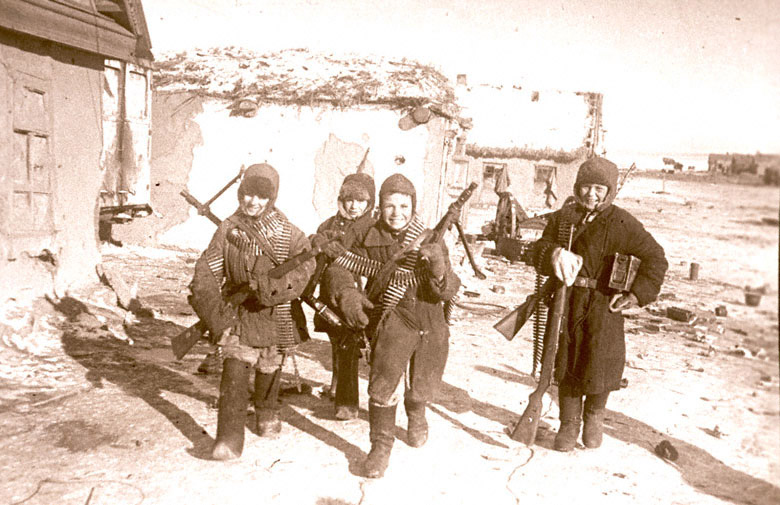 Дети собирают оружие после боя
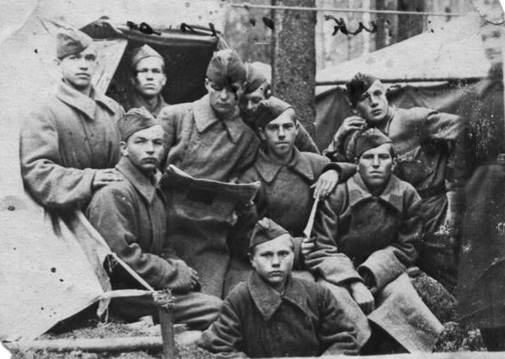 Юные бойцы
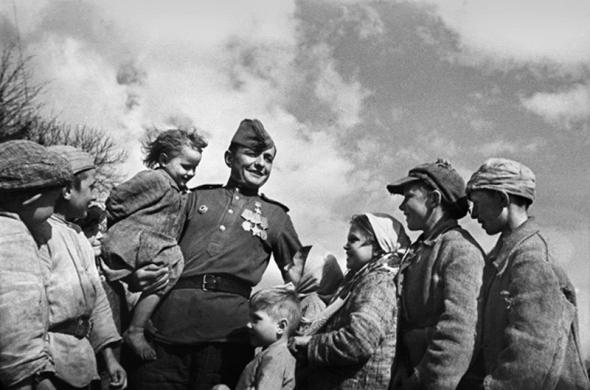 Встреча с освободителем
Жизнь возрождается
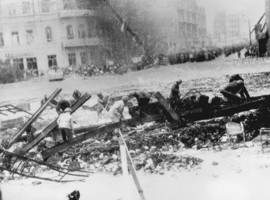 Разбор баррикад
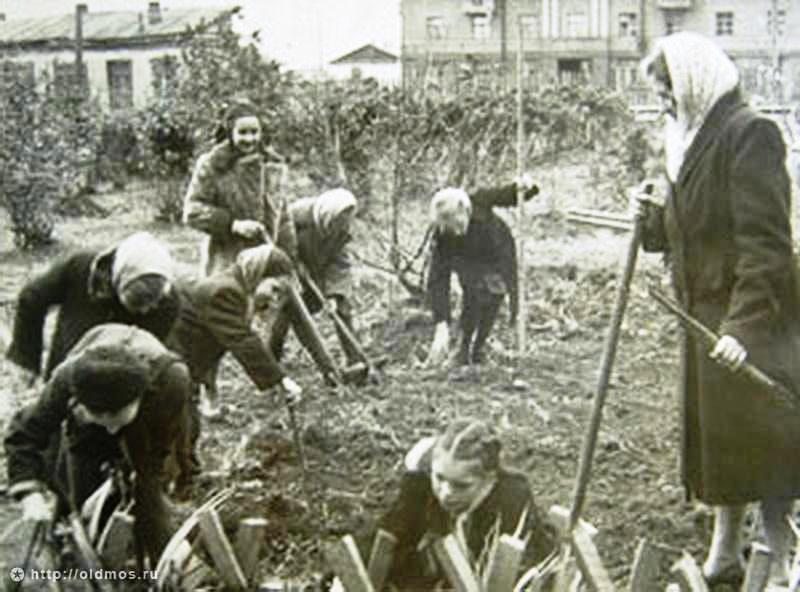 Высадка  деревьев
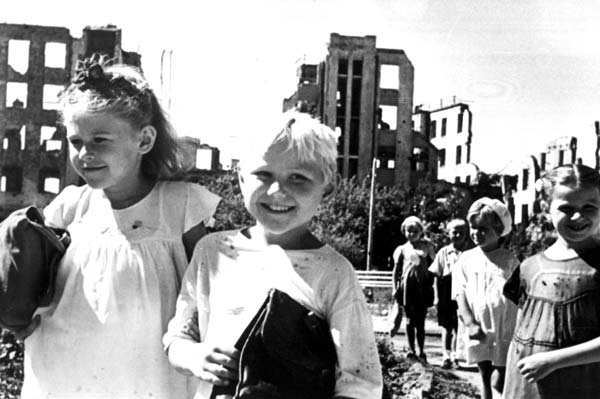 Дети идут в школу 1 сентября 1943 г.
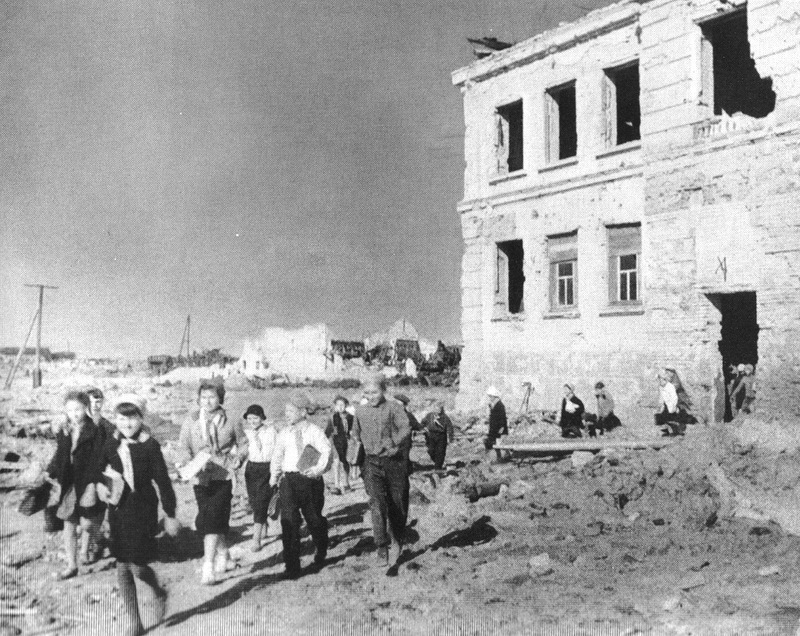 После уроков в разрушенной школе
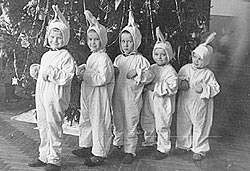 У  новогодней  Ёлки
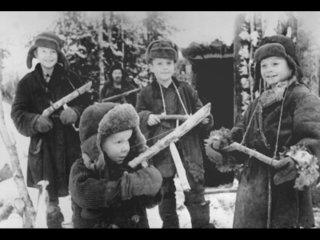 Игры мальчишек
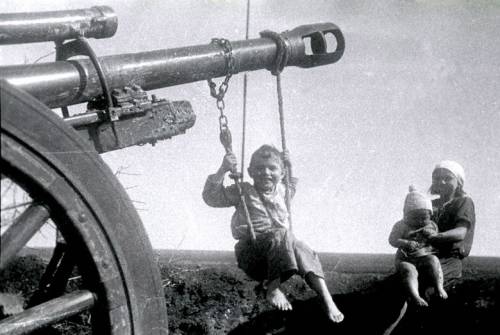 Игры детей  после  войны
9 мая 1945 г. –
ПОБЕДА 
в Великой Отечественной войне
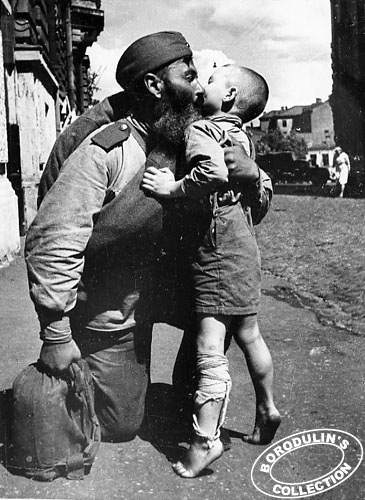 «Папка вернулся!»
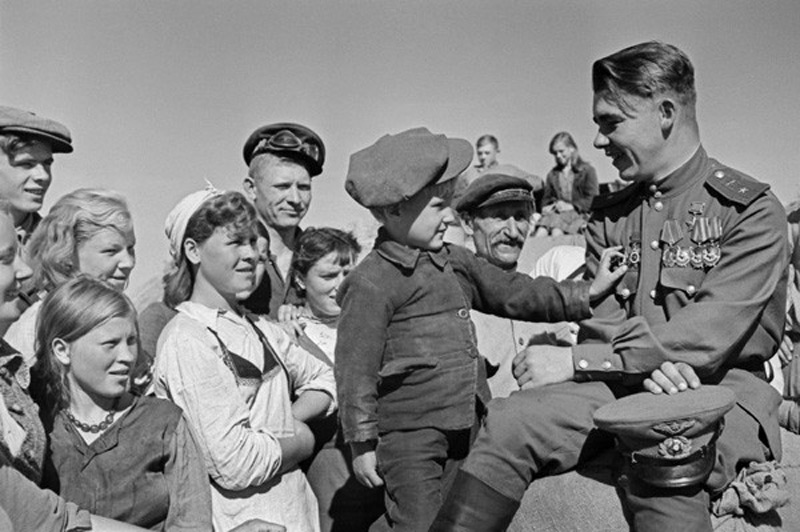 Освободитель
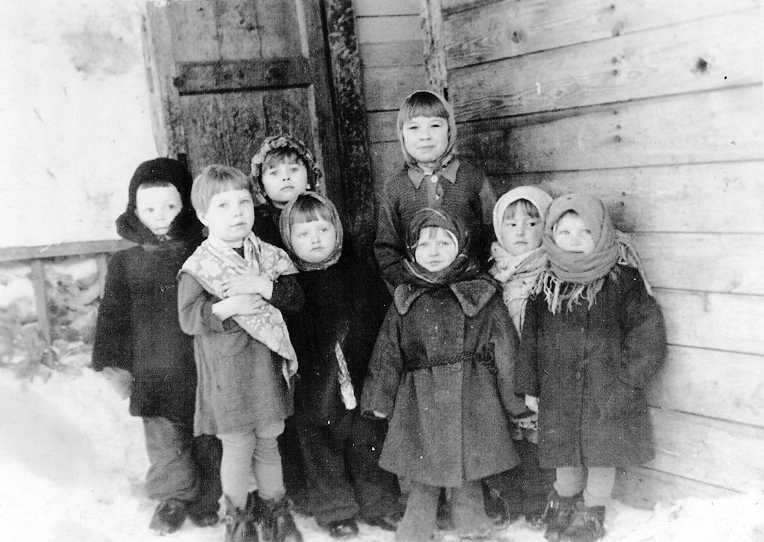 Юные  сталинградцы
Послевоенное
 детство
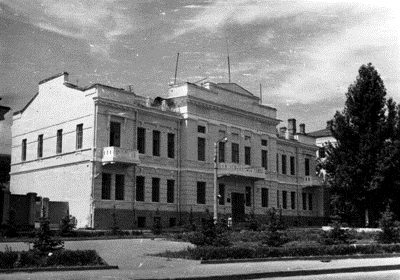 В 1950 г. Дом пионеров 
возобновил свою работу
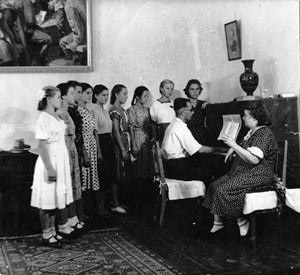 С  1956 г. Дворец пионеров в новом здании
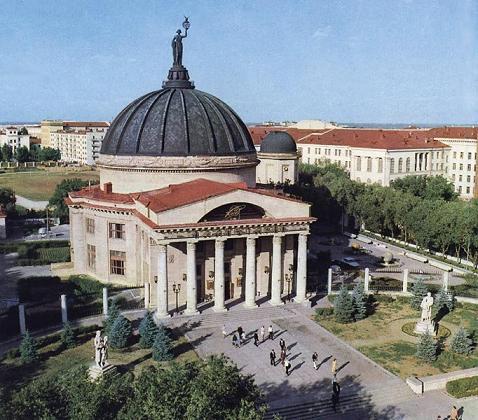 Планетарий
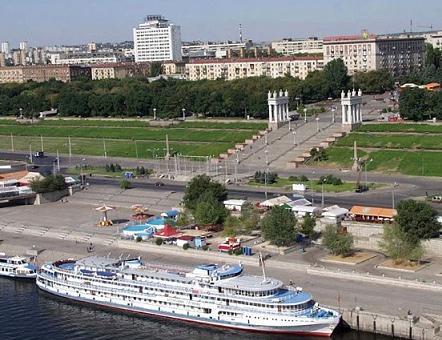 Набережная
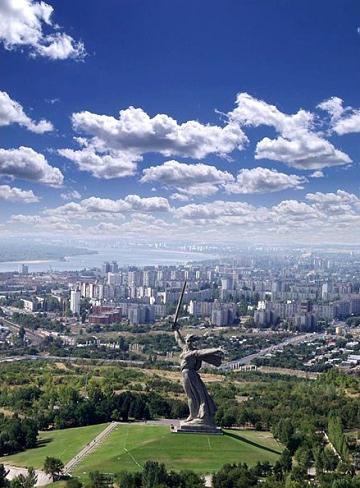 1961 г. – город Сталинград 
переименован в Волгоград
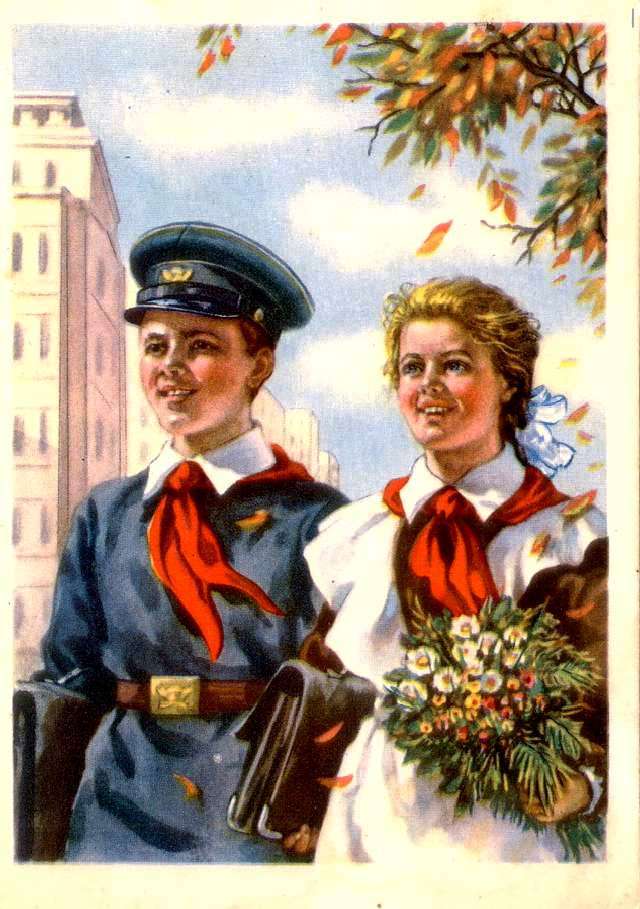 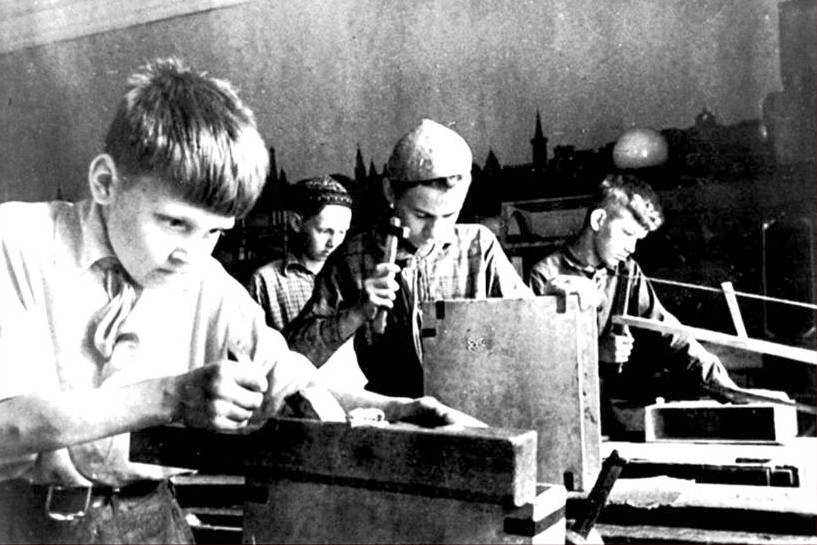 В  слесарной мастерской
На  катке
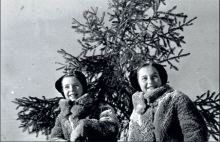 Зелёная  красавица
У новогодней Ёлки
В  хороводе
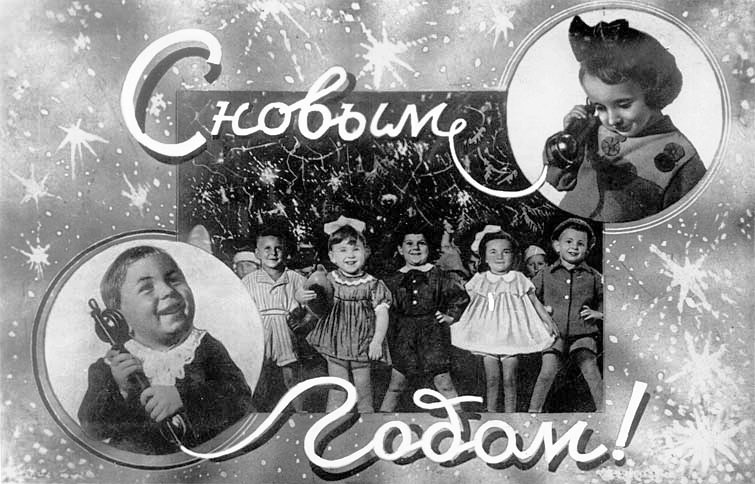 С  наступающим  праздником!